Superyacht Purchase Contracts:  There’s A New Kid In Town
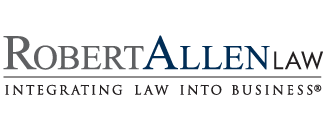 Robert N. Allen Jr.
Robert Allen Law
Miami | Palm Beach | Fort Lauderdale | New York | Texas  
October 18, 2018
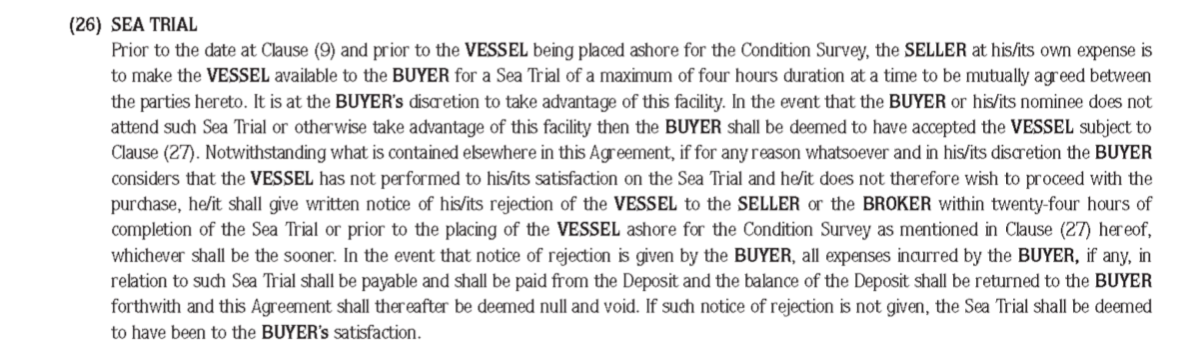 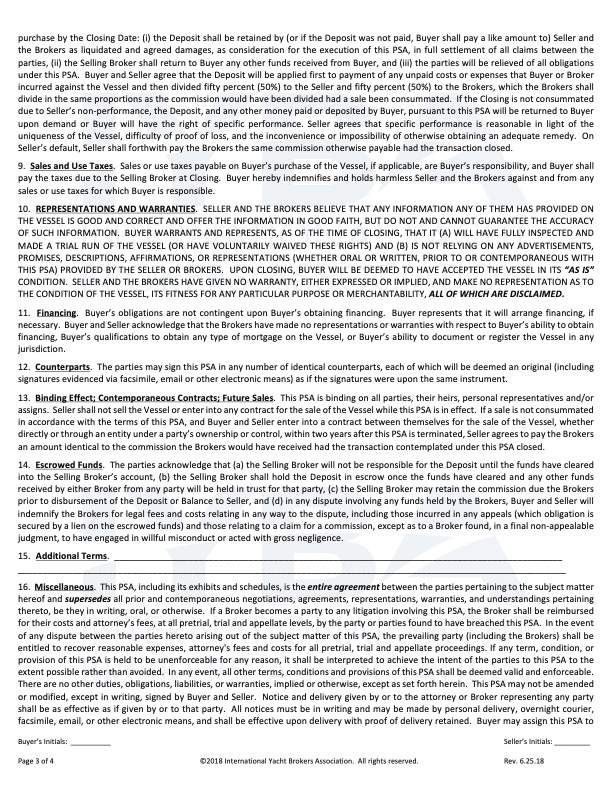 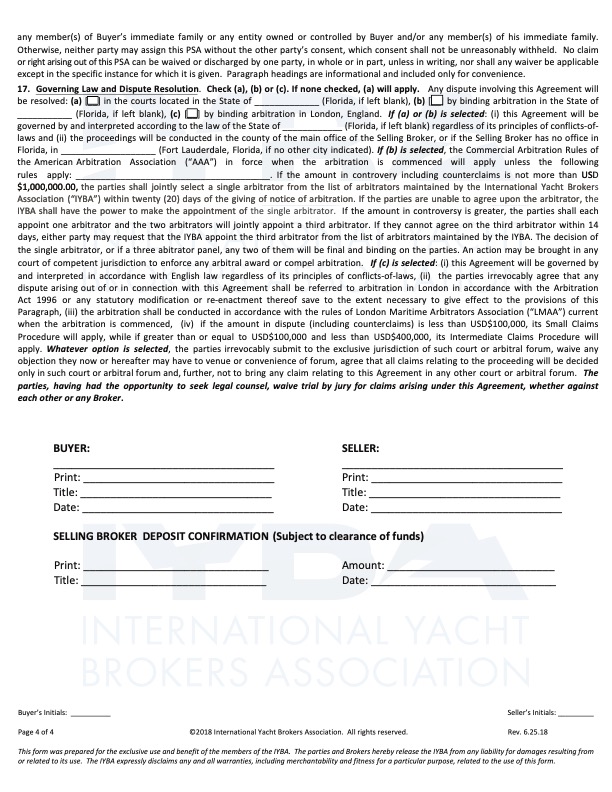